Hoäi thi Haùt möøng thaày coâ nhaân 20 thaùng 11 ñaõ ñeán.
4
1
Caû thaùng nay, lôùp em haêng say taäp vaên ngheä.
2
Caùc lôùp ñeàu leân saân khaáu, muùa haùt soâi noåi.
Caùc lôùp ñeàu leân saân khaáu, muùa haùt soâi noåi.
5
Lôùp em goùp vui vôùi toáp ca baøi Coâ giaùo em.
6
Hoäi thi thaät vui.
3
[Speaker Notes: tranh chủ đề – Hs nói tiếng chứa âm chữ cần học– gv ghi tiếng chứa âm chữ cần học]
muùp míp
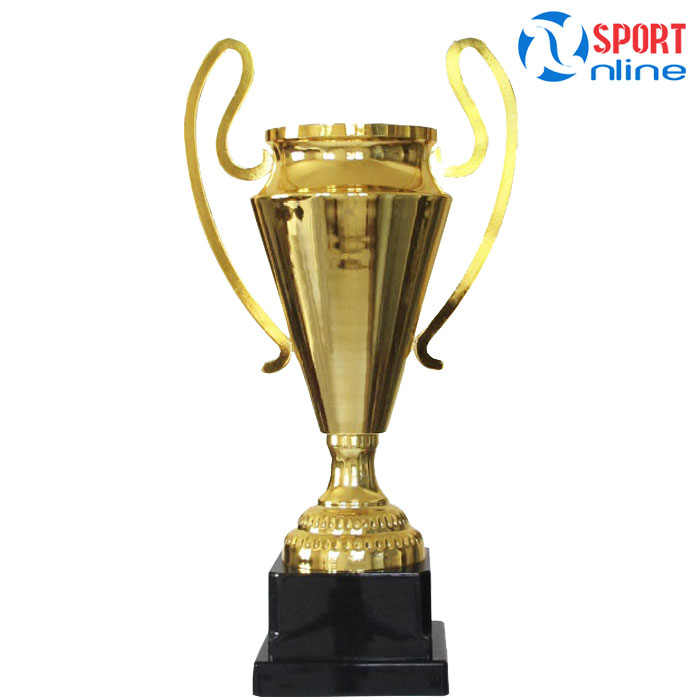 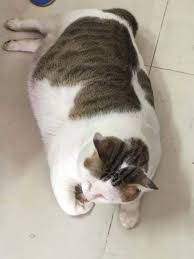 cuùp vaøng
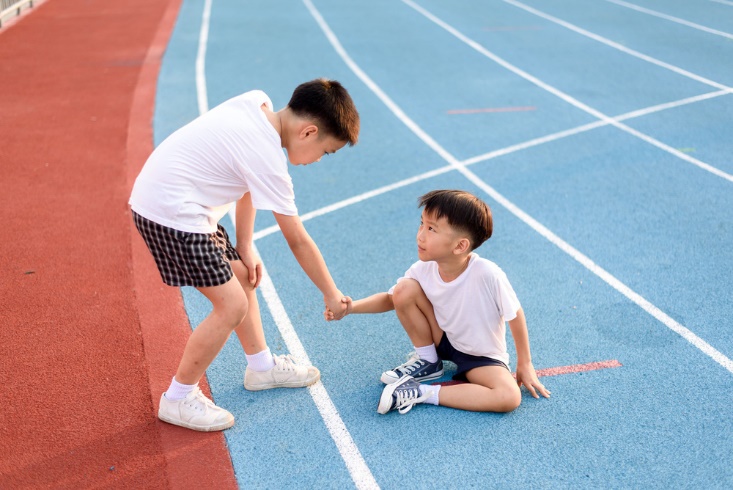 buùp sen
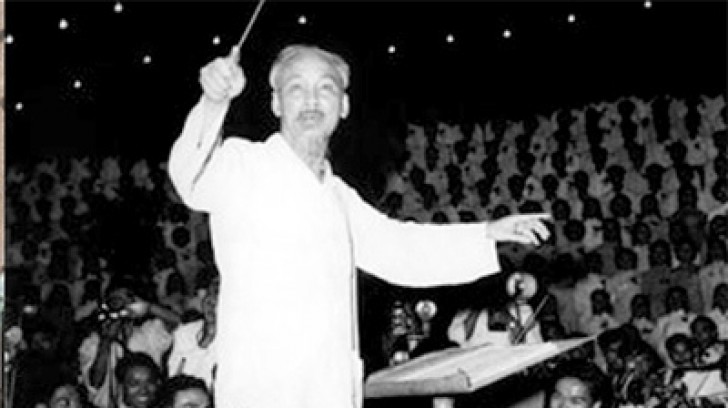 giuùp baïn
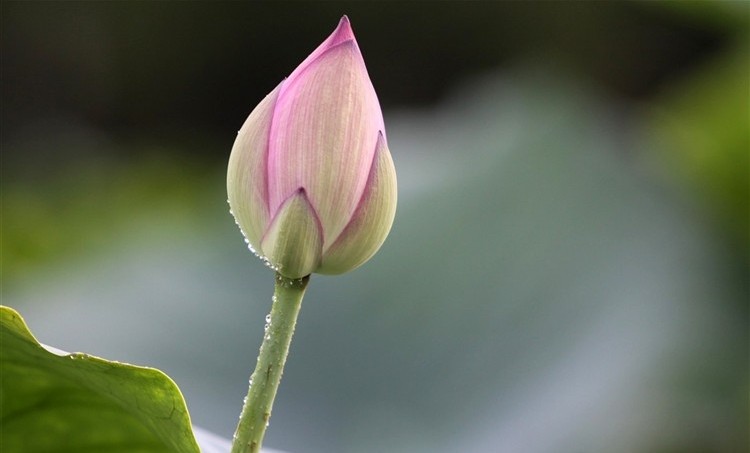 bìm bòp
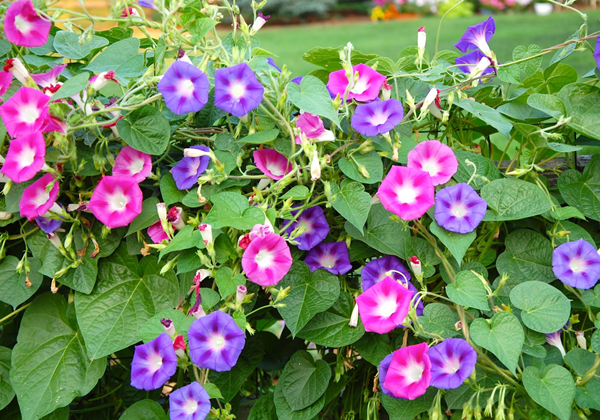 baét nhòp
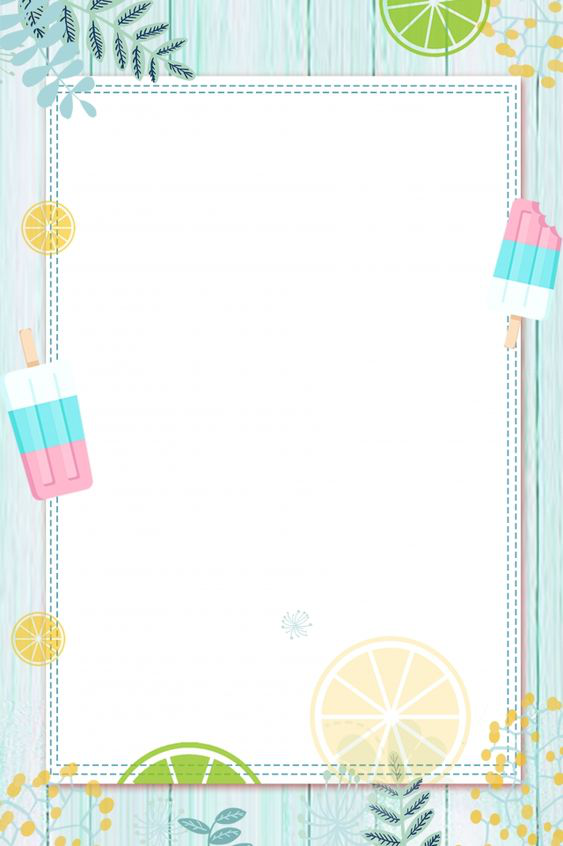 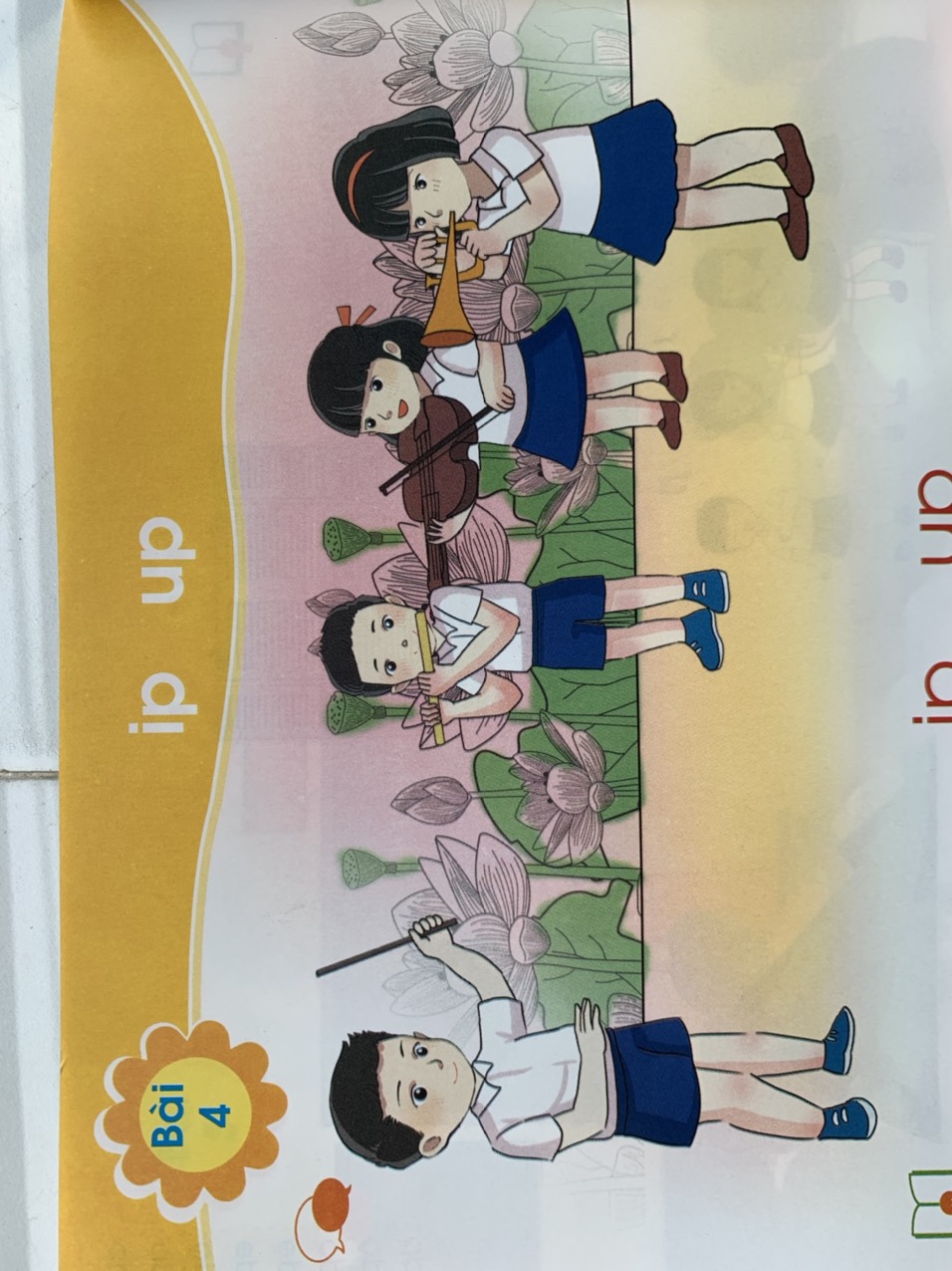 [Speaker Notes: tranh chủ đề – Hs nói tiếng chứa âm chữ cần học– gv ghi tiếng chứa âm chữ cần học]
ip
up
ip
nh
ip
nhòp
[Speaker Notes: Doc va so sanh]
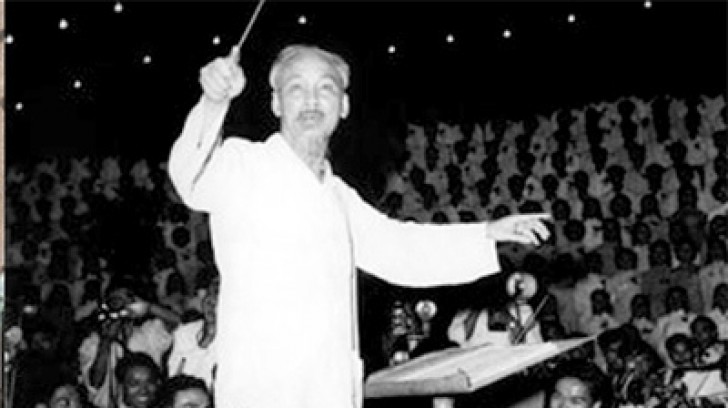 baét nhòp
ip
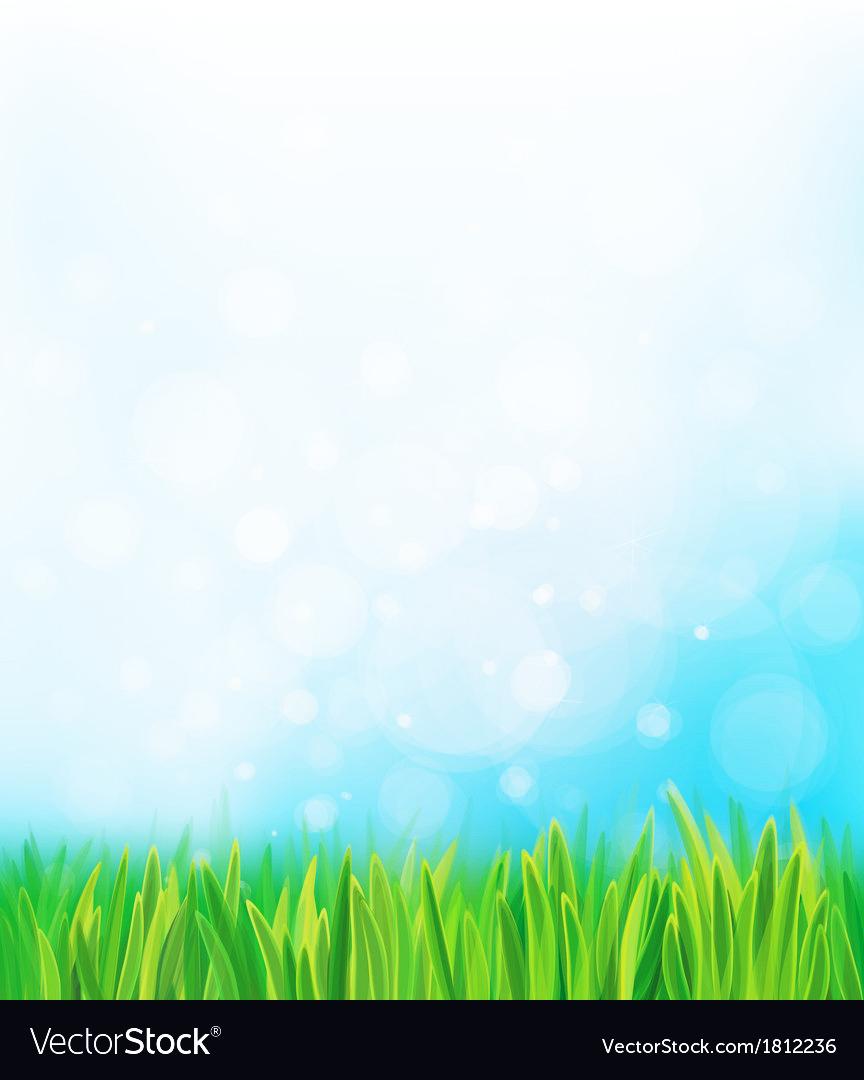 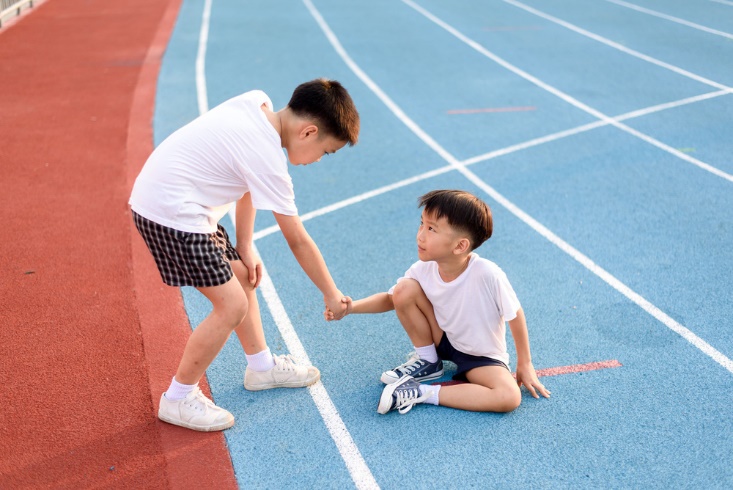 giuùp baïn
up
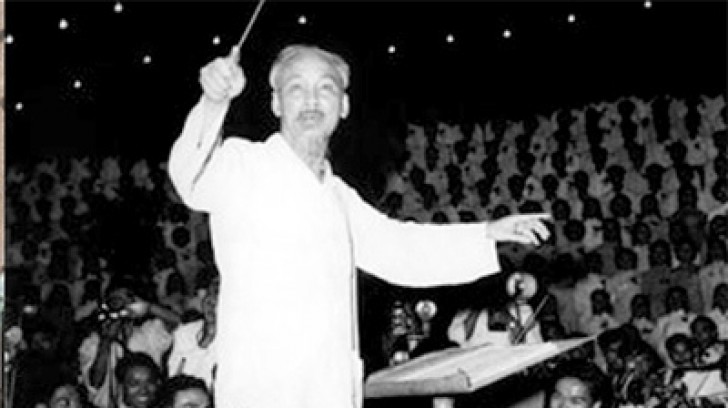 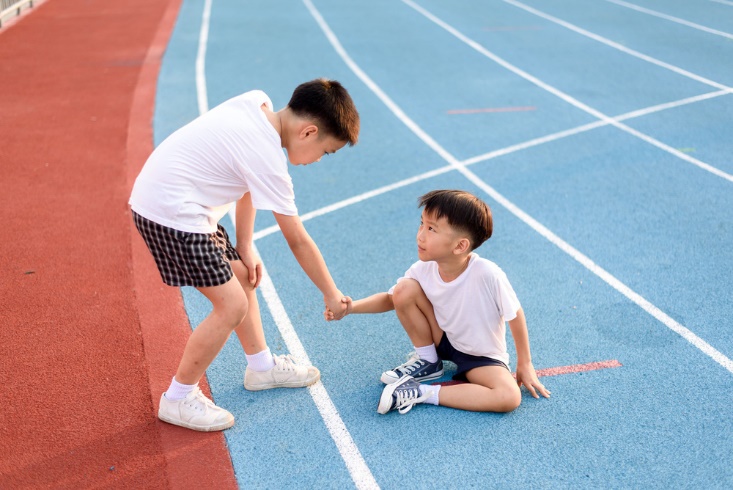 baét nhòp
giuùp baïn
ip
up
ip
nh
ip
nhòp
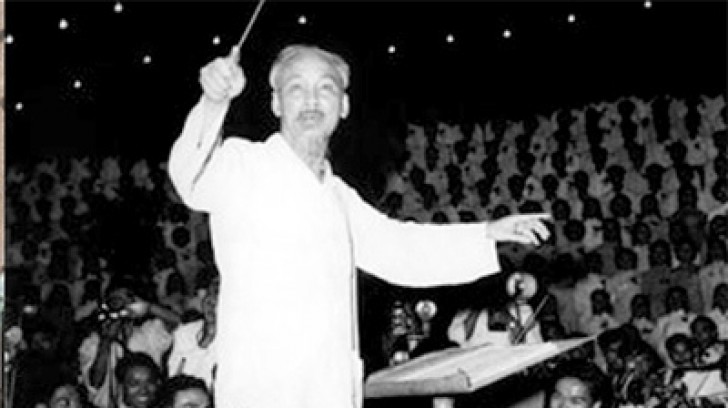 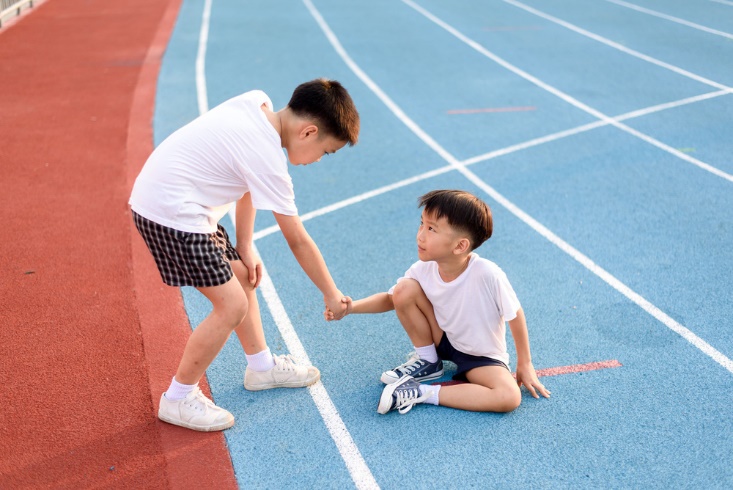 baét nhòp
giuùp baïn
[Speaker Notes: Doc va so sanh]
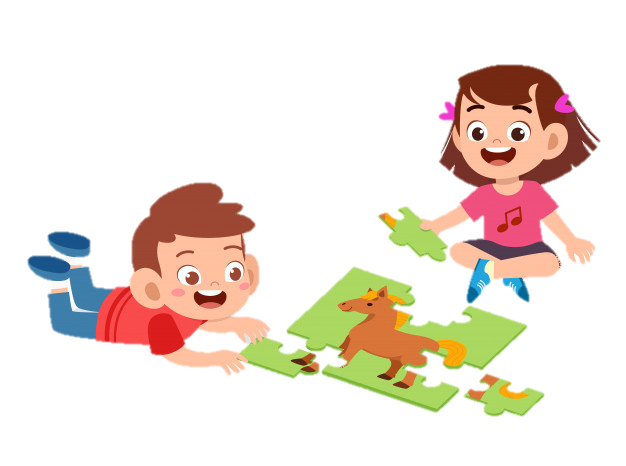 [Speaker Notes: Ghép chữ  bé – bế]
Nghæ giaûi lao
[Speaker Notes: Gv có thể chen đoạn nhạc tùy theo GV.]
[Speaker Notes: Hướng dẫn hs viết bảng con e,  ê, số 9]
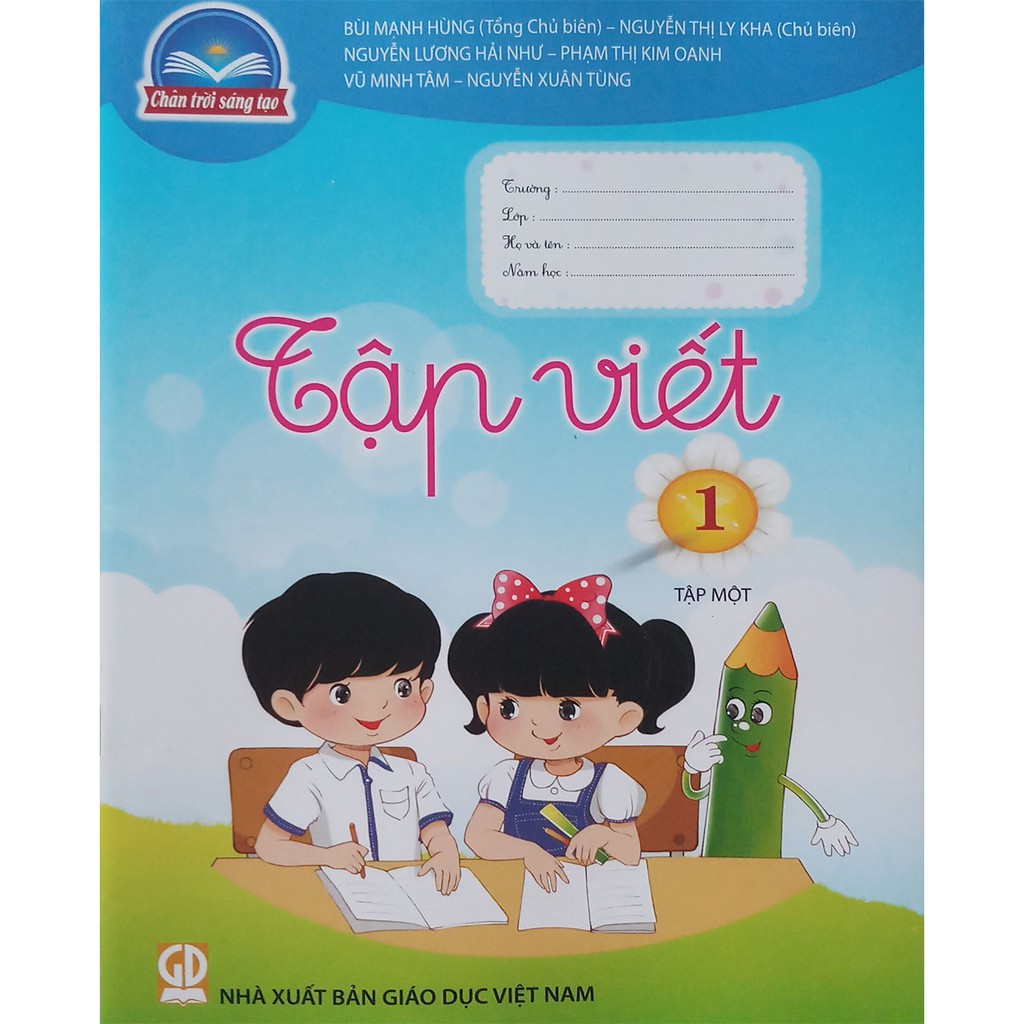 ip
bắt nhịp
up
giúp bạn
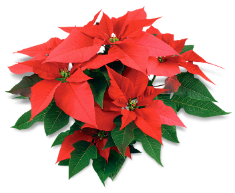 [Speaker Notes: Viết vở]
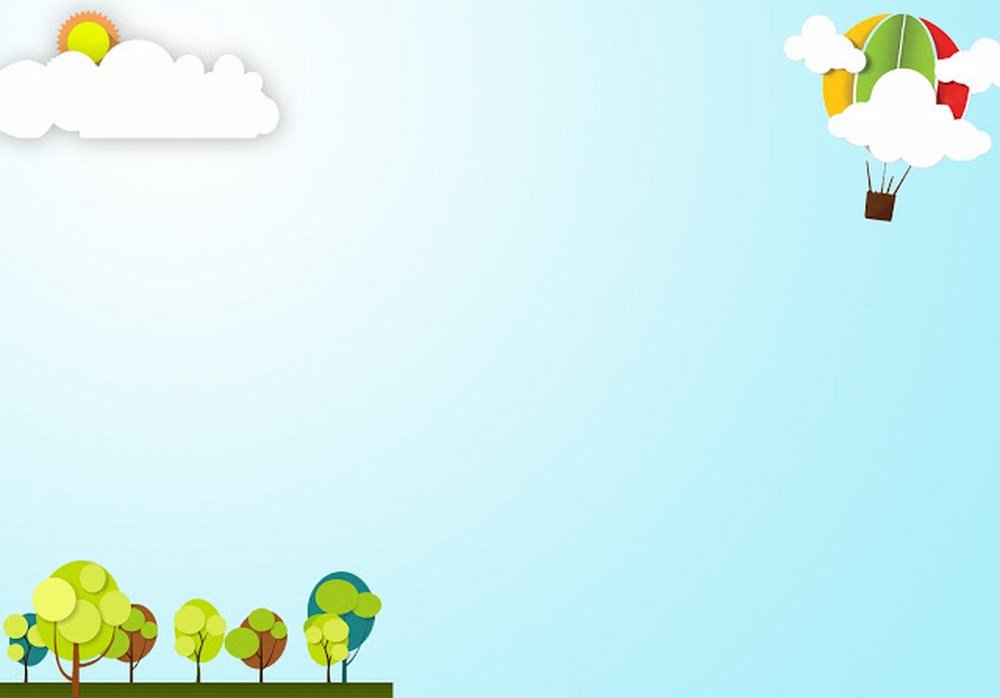 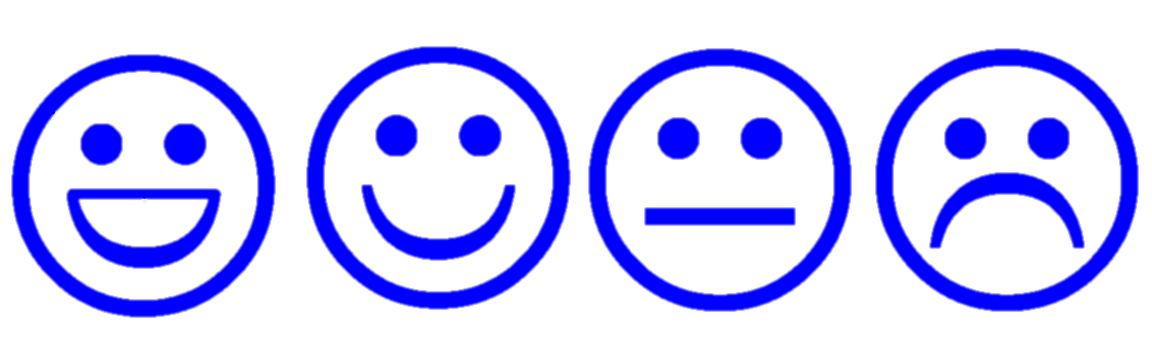 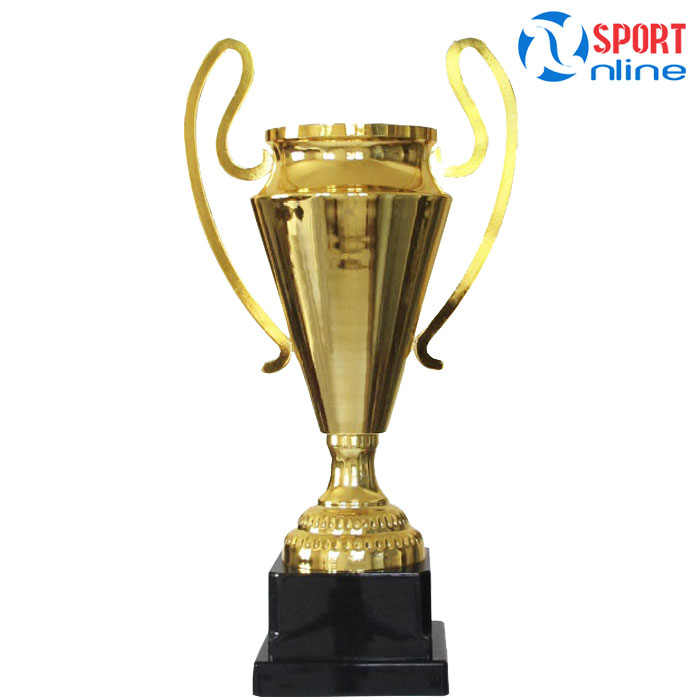 cuùp vaøng
[Speaker Notes: Đánh vần, đọc trơn các từ]
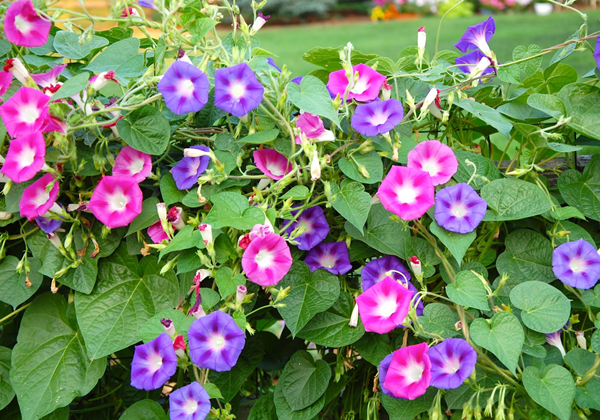 bìm bòp
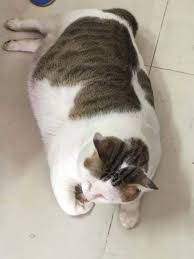 muùp míp
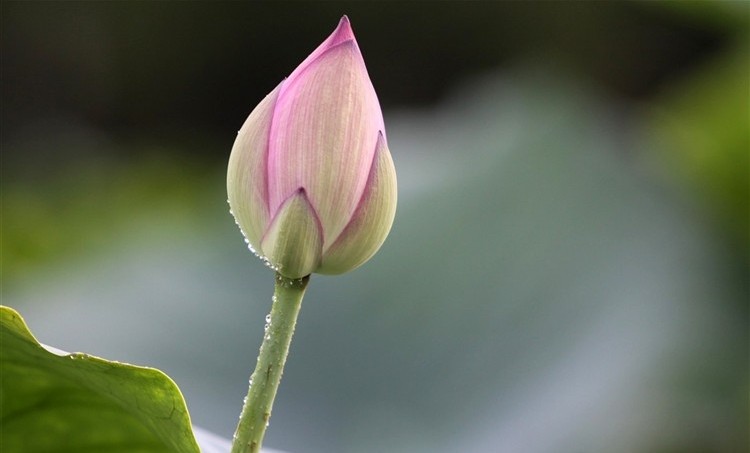 buùp sen
muùp míp
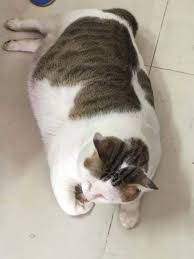 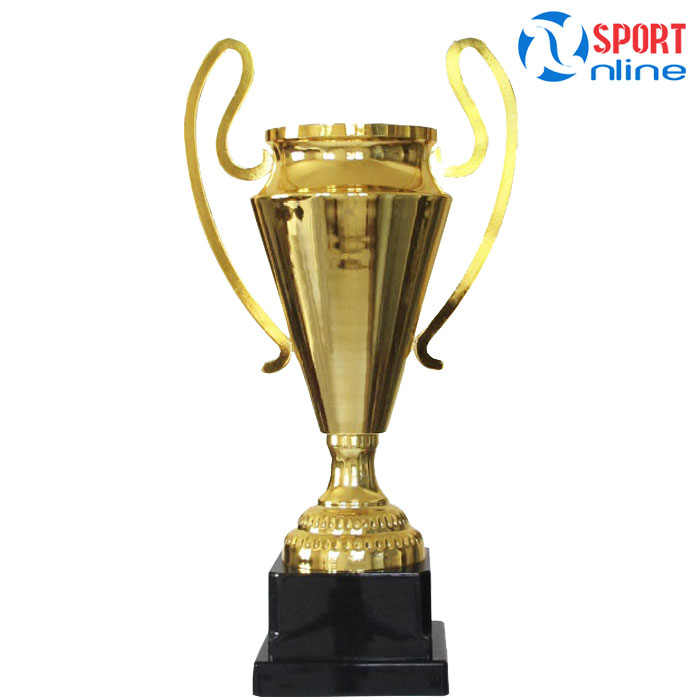 cuùp vaøng
buùp sen
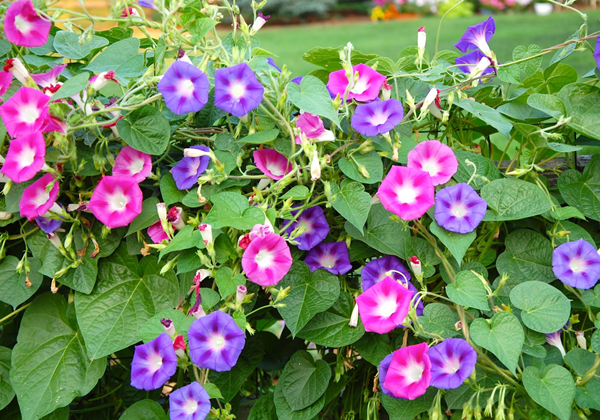 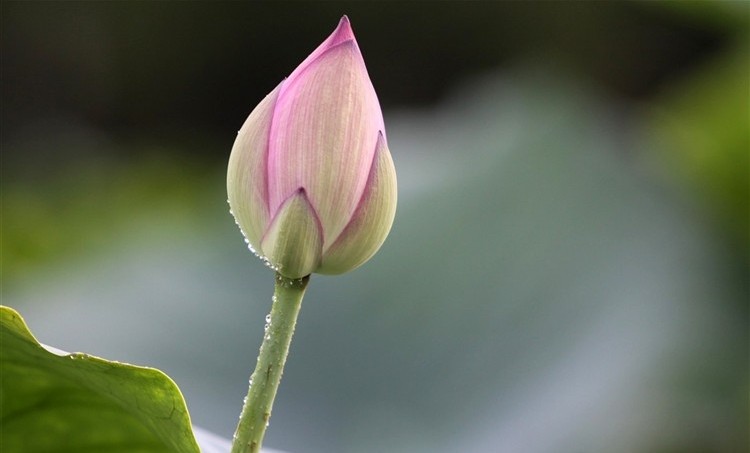 bìm bòp
Chuù heo ñaát cuûa lôùp
Lôùp em coù moät chuù heo ñaát muùp míp. Môùi veà lôùp ba thaùng, chuù ñaõ naëng tròch. Coâ giaùo giuùp lôùp ñaäp heo, goùp cho phong traøo Trao goùc hoïc taäp, giuùp baïn hoïc toát. Roái coâ baét nhòp cho caû lôùp haùt baøi Con heo ñaát vui nhoän.
Củng cố